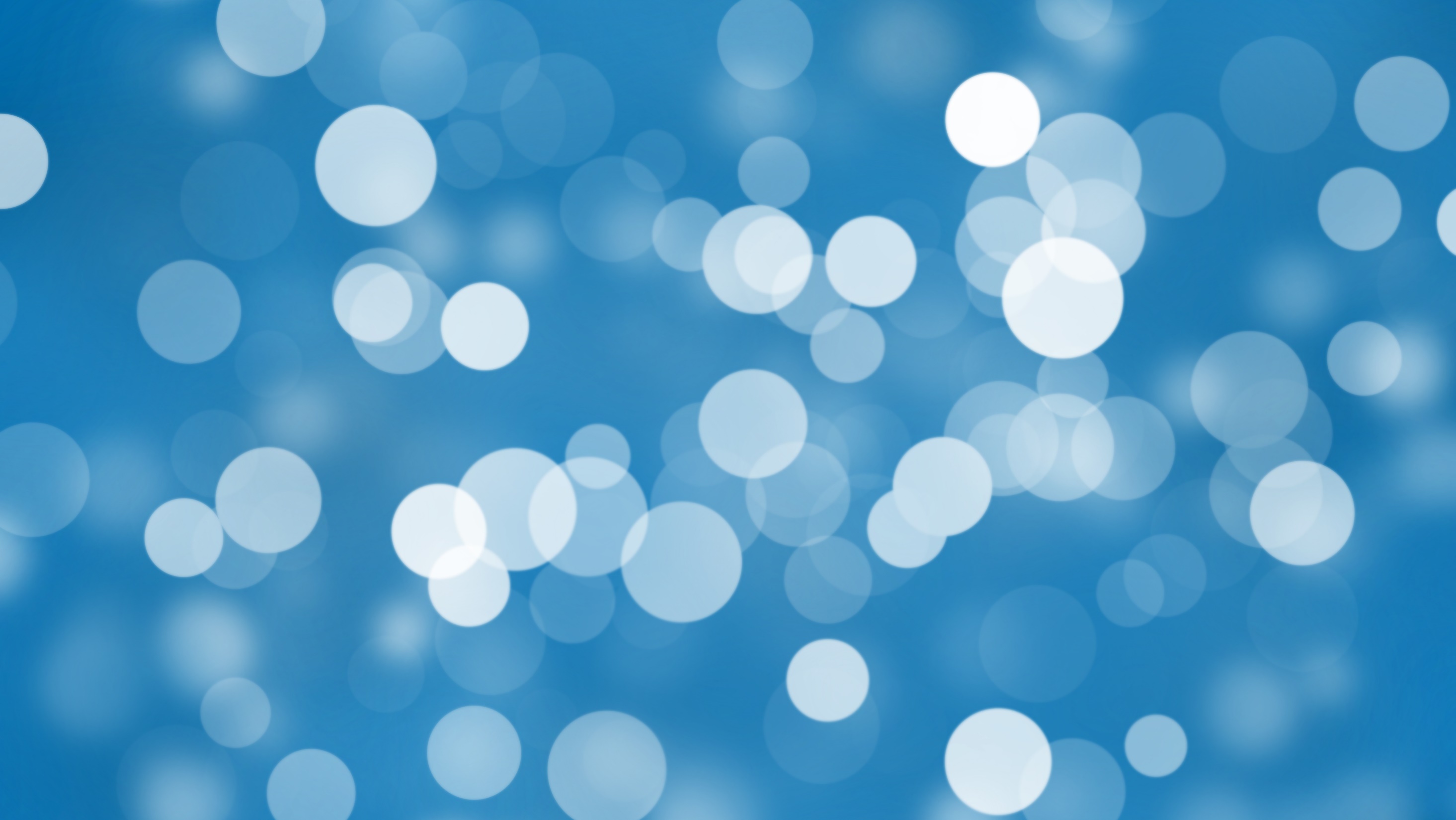 Лекция: Классификация и область применения строительных машин к теме  3.1 «Виды и характеристики строительных машин» по МДК 01.02 «Проект производства работ»для специальности 08.02.01 «Строительство и эксплуатация зданий и сооружений»
Разработала преподаватель Гамзина И.В.
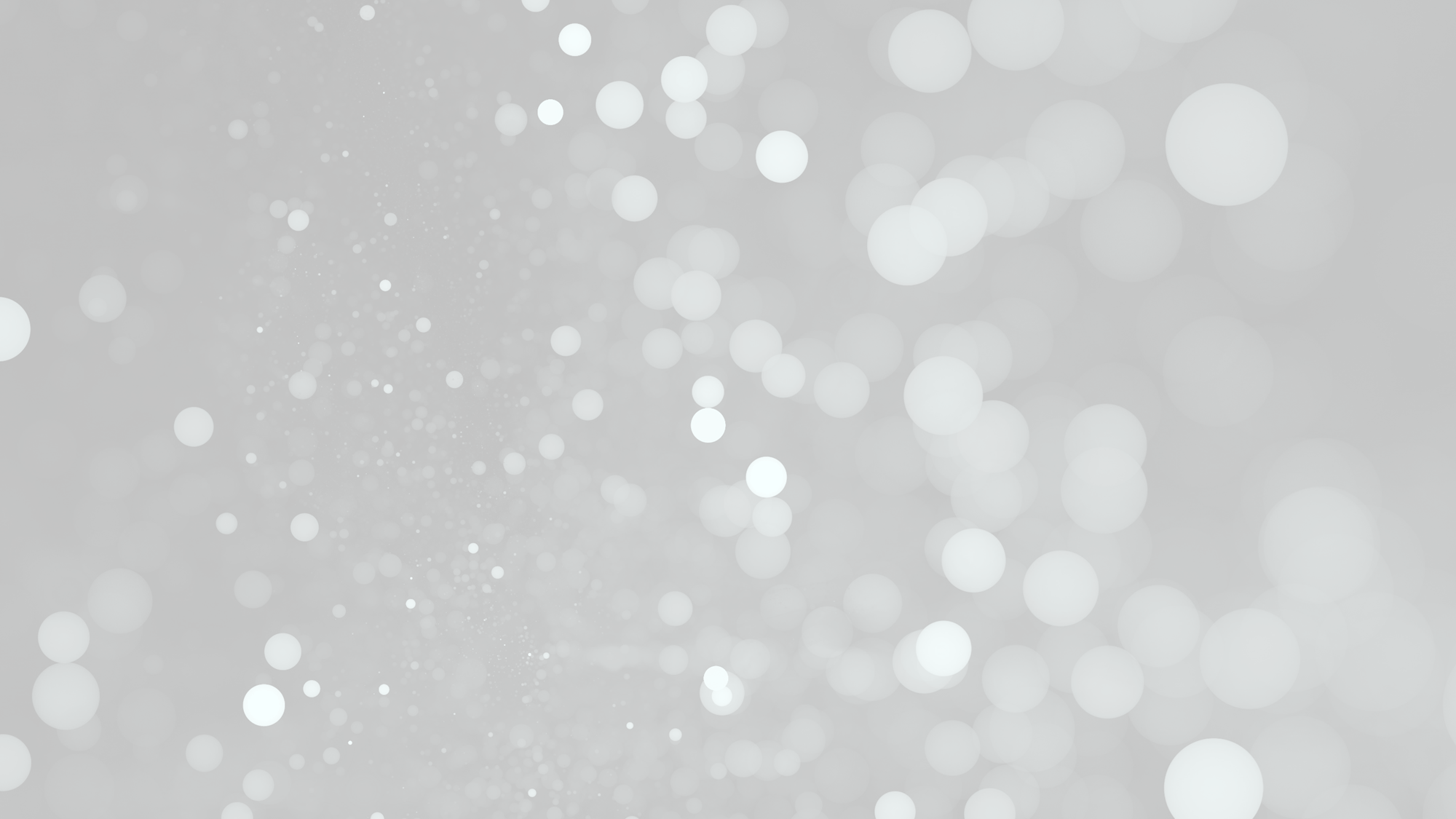 Цель: Изучить виды строительных машин и области их примененияЗадачи: Поэтапное изучение темы 3.1 «Виды и характеристики строительных машин»                                                План:
Определение «строительная машина»
Строительными машинами называются те, которые применяют в процессе выполнения строительно-монтажных работ. В строительстве принято выделять несколько этапов, по которым сооружаются здания и строения, соответственно и назначение машин различно. Можно среди них обозначить основные группы, которые применяются в процессе подготовительных работ, отделочных, земляных и тому подобных.
Классификация строительных машин и область применения:
По производственному(технологическому) признаку все строительные машины и механизмы могут быть разделены на следующие основные группы:
I. Машины для земляных работ.II. Машины подъемно-транспортные.III. Машины для буровых работ.IV. Машины для свайных работ.V. Машины для бетонных и железобетонных работ.VI. Машины для отделочных работ.VII. Машины дорожные.VIII. Ручные машины (механизированный инструмент).
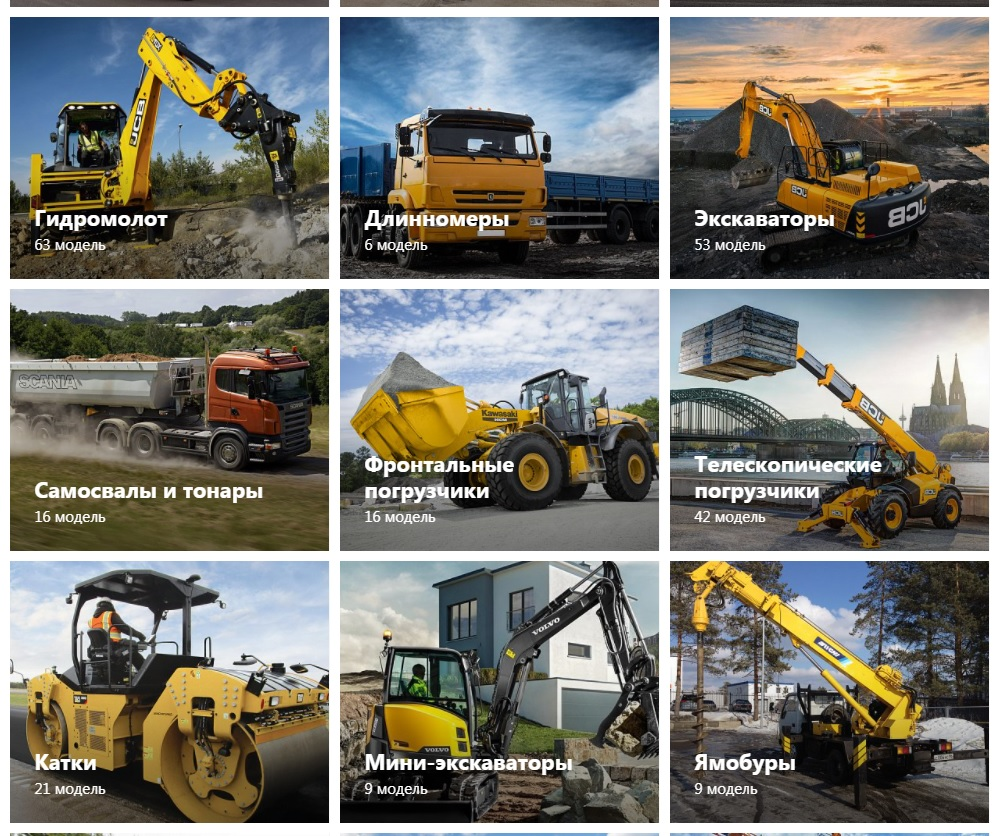 Машины для земляных работ.
в гражданском строительстве используют при рыхлении плотных, скальных и мерзлых грунтов, планировании строительных площадок, подготовке оснований под дороги и проезды, разработке котлованов под фундаменты зданий и сооружений, рытье траншей открытым способом при прокладке городских коммуникаций
Машины подъемно-транспортные.предназначенные для перемещения грузов и людей в вертикальной, горизонтальной и наклонной плоскостях на относительно небольшие расстояния в пределах заводов, строительных площадок, портов, складов


Машины для буровых работ.в строительстве применяют для образования отверстий в грунте, называемых шпурами при диаметре до 80 мм, скважинами при диаметре 250— 300 мм и ямами при диаметре до 2 м. В горном деле в шпуры и скважины закладывают взрывчатые вещества при разрыхлении мерзлых и скальных грунтов.
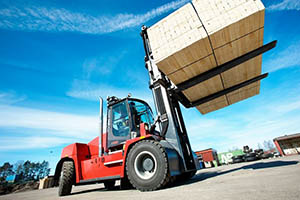 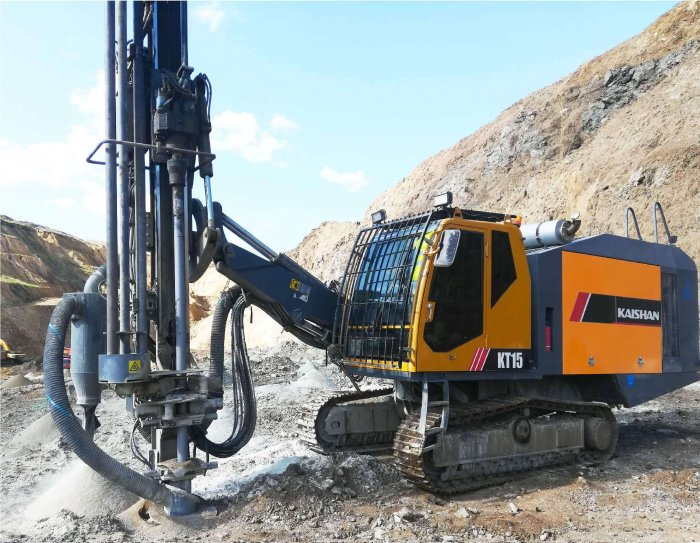 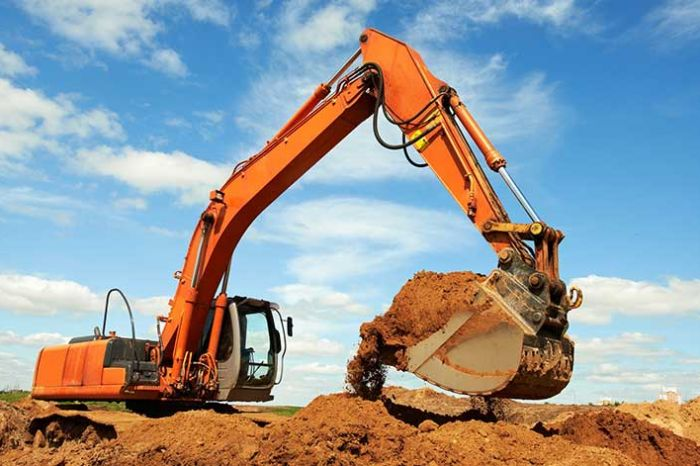 Машины для свайных работ. 
применяют для уплотнения слабы» грунтов оснований сооружений, для передачи нагрузок от сооружений на лежащий ниже более плотный и надежный слой грунта, для создания водонепроницаемых преград в виде шпунтовых стенок и перемычек 

Машины для бетонных и железобетонных работ.
применяются при производстве бетонных и железобетонных работ, изготовлении и монтаже элементов армирования и возведении монолитных железобетонных конструкций, разделяются в зависимости от выполняемого технологического процесса на машины
Машины для отделочных работ.применяют для выравнивания (затирки) основного слоя штукатурки, для шлифовки облицовочного слоя из пористых материалов, затирки поверхностей
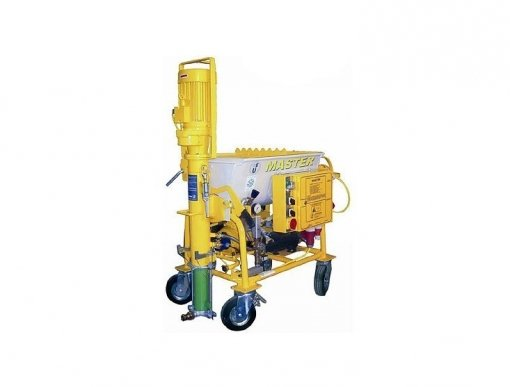 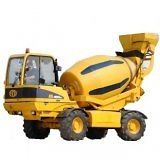 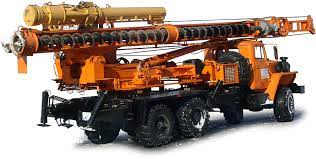 Машины дорожные.
выполняют как основные работы (земляные, усовершенствование облегчённых и переходных дорожных покрытий, строительство асфальтобетонных дорог, укладка цементобетонных покрытий), так и вспомогательные (подготовительные), а также применяются при содержании и ремонте дорог.
Ручные машины
Применяются на сборочных, ремонтно-монтажных, санитарно-технических и кровельных работах.
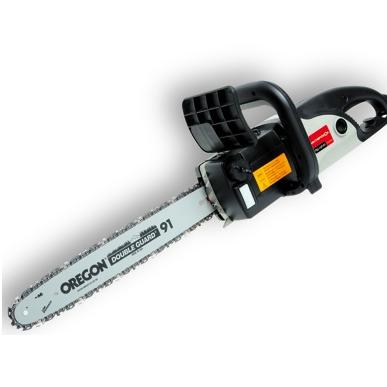 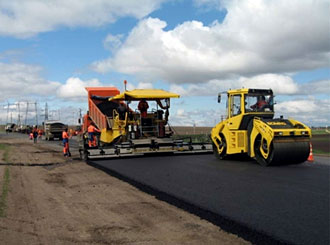 Вопросы для самоконтроля:
Дайте определение понятию - строительная машина
Перечислите запомнившиеся вам виды строительных машин
Для чего применяют дорожные, а для чего земляные машины? 
Литература:
Геращенко В.Н. Строительные машины и оборудование [Электронный ресурс]: учебник для СПО/ Геращенко В.Н., Щиенко А.Н.— Электрон. текстовые данные.— Саратов: Профобразование, 2022.— 127 c.— Режим доступа: http://www.iprbookshop.ru/87278.html.— ЭБС «IPRbooks»
https://www.google.com/url
https://stroy-technics.ru/article/klassifikatsiya-mashin-dlya-zemlyanykh-rabotWca_V
   https://draglain.by/a27455-klassifikatsiya-stroitelnyh-mashin.html